SPDG National Meeting
February 8, 2023
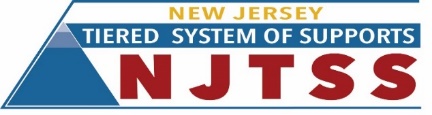 Sponsored by the U.S. Department of Education Office of Special Education Programs and developed in collaboration with Rutgers University – New Brunswick.
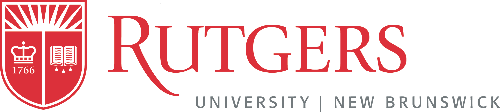 [Speaker Notes: Good afternoon! This webinar will provide an orientation to the New Jersey Tiered Systems of Support-Early reading (or NJTSS-ER) Framework. We are excited to share the work we have been engaged in to support our districts in establishing, scaling, and sustaining their work with NJTSS-ER through the use of the concrete resources we are about to share with you.]
Agenda
Who we are 
NJTSS-ER Framework Overview
District Leadership Team
Implementation Roadmap
Website Walkthrough
NJTSS-ER Framework Resources
Q&A
[Speaker Notes: Our agenda for today begins with a description of who we are and what we do, followed by a brief overview of the NJTSS-ER Framework and the resources available to all districts to support its implementation, a description of district leadership roles and the roadmap districts follow to implement the framework over time, and finally a brief walkthrough of the NJTSS-ER website before our Q&A.]
State-Personnel Development Grant
A U.S. Department of Education grant-funded NJDOE-Rutgers University collaboration supports districts in…
improving knowledge and practices pertaining to NJTSS for early reading
building and sustaining multi-tiered, data-based decision making system that increases early reading proficiency for K-3 students
increasing NJTSS-ER implementation fidelity
[Speaker Notes: Who are we? 
NJTSS-ER is an New Jersey Dept of Education-Rutgers University collaboration supports districts in improving knowledge and practices pertaining to NJTSS for early reading; building and sustaining a multi-tiered, data-based decision making system that increases early reading proficiency for K-3 students; and increasing NJTSS-ER implementation fidelity. The focus of this grant is to help districts build capacity to do this work independent of the support of NJTSS-ER state consultants, sustain the work across years and personnel changes, and allowing for scalability across districts throughout New Jersey.]
NJTSS-ER Framework 
Overview
[Speaker Notes: Let’s begin with an overview of our NJTSS-ER Framework. This framework outlines essential knowledge and implementation components required to effectively integrate NJTSS-ER into schools.]
New Jersey Tiered System of Supports (NJTSS)
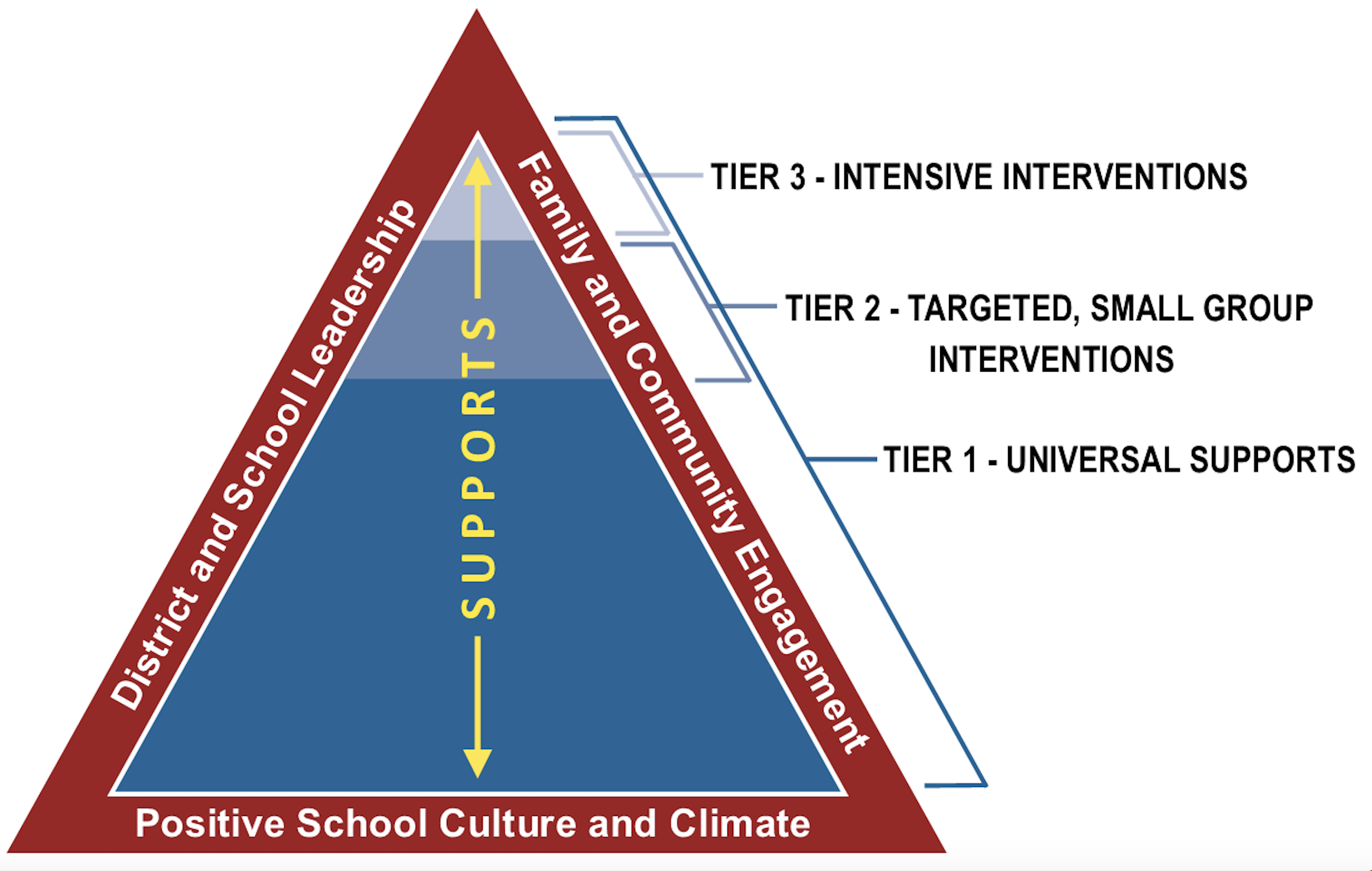 [Speaker Notes: NJTSS builds on current intervention and referral services and calls for the coordination of all supports and interventions across schools and districts to target the educational needs of students.]
NJTSS-ER Framework
Foundational Knowledge
Team-Based
Early Prevention Model
Assessment & Data-BasedDecision Making
Research-Based Priority
Early Reading Skills
Essential Components of an NJTSS-ER Approach
Assessment of Student Needs
Implementation & Monitoring Fidelity of Instruction
[Speaker Notes: This overview of the NJTSS Early Reading Framework is comprised of]
NJTSS-ER Framework
Foundational Knowledge
Team-Based
Early Prevention Model
Assessment & Data-BasedDecision Making
Research-Based Priority
Early Reading Skills
Essential Components of an NJTSS-ER Approach
Assessment of Student Needs
Implementation & Monitoring Fidelity of Instruction
[Speaker Notes: of the key foundational knowledge]
NJTSS-ER Framework
Foundational Knowledge
Team-Based
Early Prevention Model
Assessment & Data-BasedDecision Making
Research-Based Priority
Early Reading Skills
Essential Components of an NJTSS-ER Approach
Assessment of Student Needs
Implementation & Monitoring Fidelity of Instruction
[Speaker Notes: and essential components needed to effectively implement an NJTSS approach focused on improving students’ early reading proficiency.]
NJTSS-ER Framework
Foundational Knowledge
Team-Based
Early Prevention Model
Assessment & Data-BasedDecision Making
Research-Based Priority
Early Reading Skills
Essential Components of an NJTSS-ER Approach
Assessment of Student Needs
Implementation & Monitoring Fidelity of Instruction
[Speaker Notes: To inform decisions, foundational knowledge is required in three areas: 
 Team-Based Early Prevention Model
 Assessment & Data-Based Decision Making; and 
 Research Based Priority Early Reading Skills]
NJTSS-ER Framework
Foundational Knowledge
Team-Based
Early Prevention Model
Assessment & Data-BasedDecision Making
Research-Based Priority
Early Reading Skills
Essential Components of an NJTSS-ER Approach
Assessment of Student Needs
Implementation & Monitoring Fidelity of Instruction
Universal
Screening
Diagnostics
Student Progress
Monitoring
[Speaker Notes: This foundational knowledge is an important prerequisite to effectively implementing practices and procedures for universal screening, diagnostics, and progress monitoring…]
NJTSS-ER Framework
Foundational Knowledge
Team-Based
Early Prevention Model
Assessment & Data-BasedDecision Making
Research-Based Priority
Early Reading Skills
Essential Components of an NJTSS-ER Approach
Assessment of Student Needs
Implementation & Monitoring Fidelity of Instruction
Universal
Screening
Diagnostics
Student Progress
Monitoring
Tier 1
Instruction
Tier 2/3
Intervention
[Speaker Notes: … as well as implementing and monitoring instructional supports across all tiers of instruction.]
NJTSS-ER Framework
Foundational Knowledge
Team-Based
Early Prevention Model
Assessment & Data-BasedDecision Making
Research-Based Priority
Early Reading Skills
Essential Components of an NJTSS-ER Approach
Assessment of Student Needs
Implementation & Monitoring Fidelity of Instruction
Universal
Screening
Diagnostics
Student Progress
Monitoring
Tier 1
Instruction
Tier 2/3
Intervention
[Speaker Notes: The yellow, green, and blue lozenges outlined here are the main components that comprise the NJTSS-ER Framework.]
NJTSS-ER Data-Informed Instruction
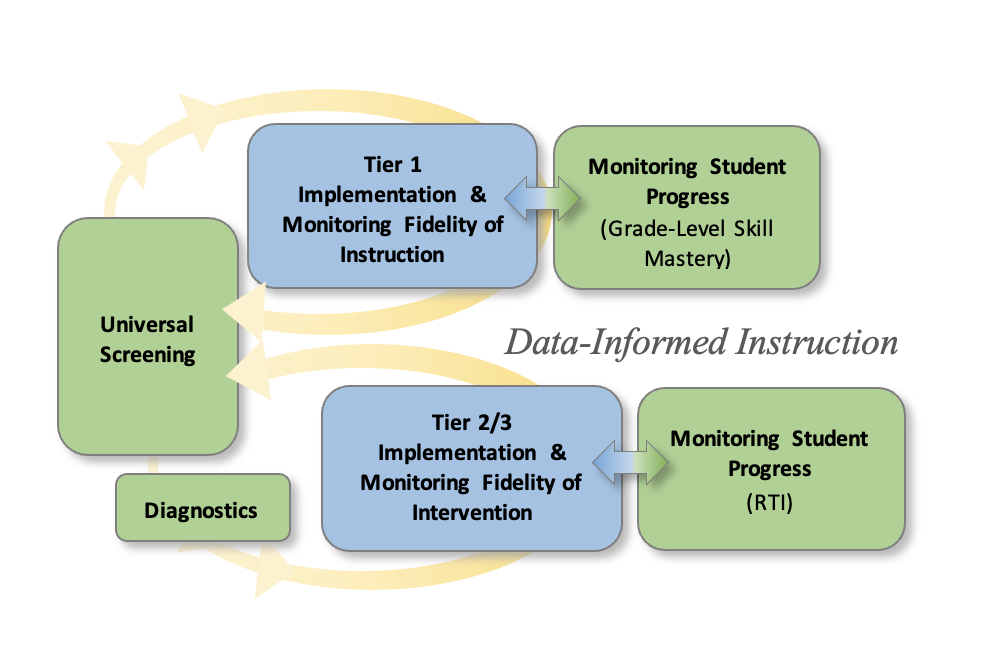 [Speaker Notes: The full integration of all components results in a continuous cycle of data-informed instructional decision-making.]
NJTSS-ER Data-Informed Instruction
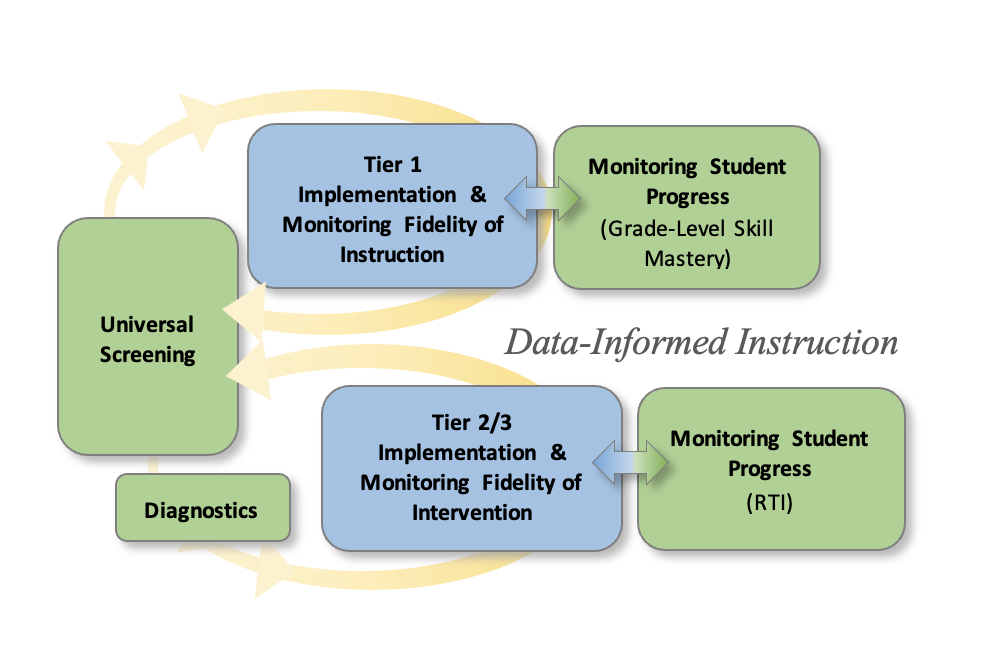 [Speaker Notes: An essential first step is to collect data on the early reading proficiency of all kindergarten through third grade students through the administration of universal screening.]
NJTSS-ER Data-Informed Instruction
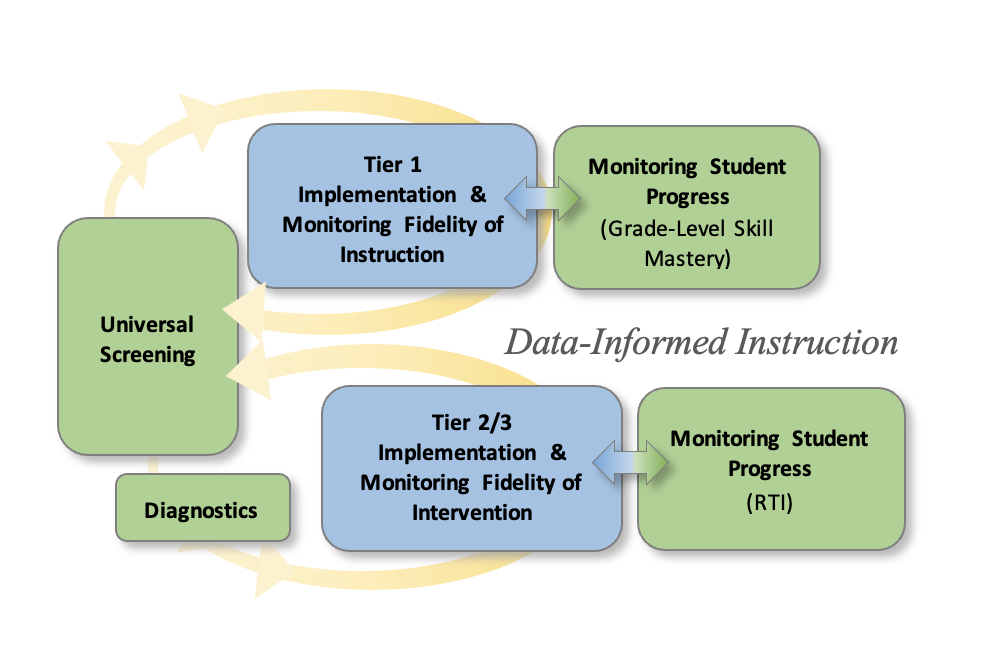 [Speaker Notes: Universal screening data are used to determine the extent to which core reading instruction is enabling students to meet benchmark expectations,]
NJTSS-ER Data-Informed Instruction
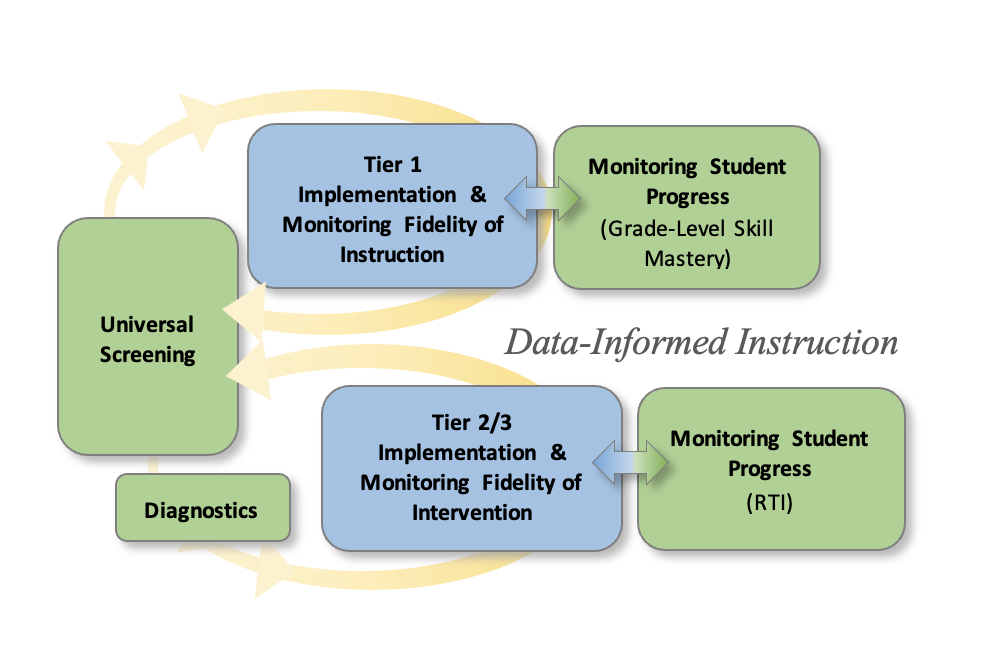 [Speaker Notes: and to identify which students may benefit from additional intervention supports to close skill gaps.]
NJTSS-ER Data-Informed Instruction
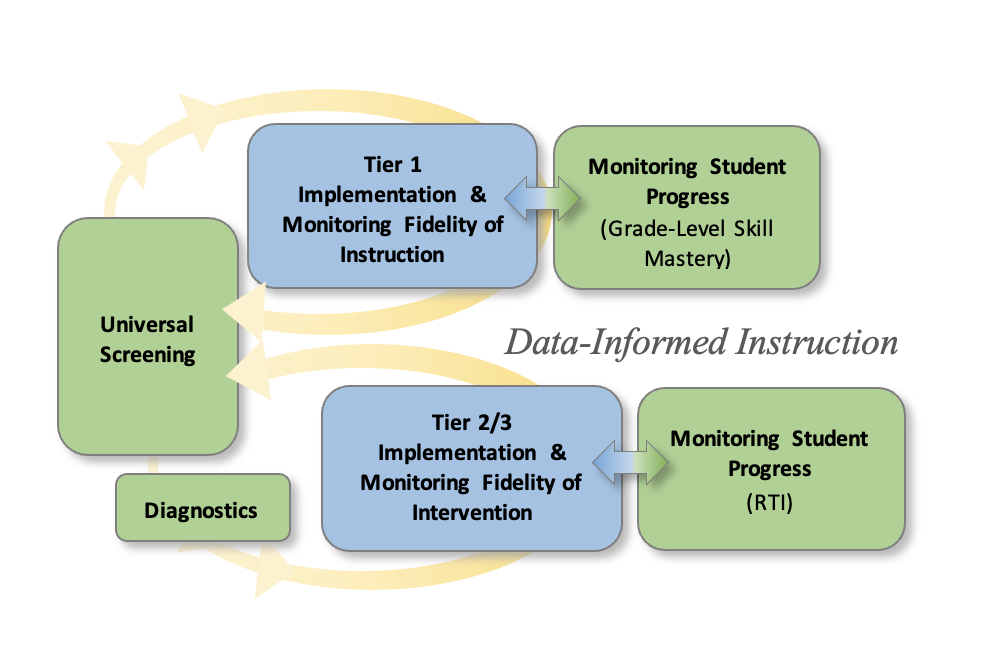 [Speaker Notes: In Tier 1, ongoing curriculum-embedded assessment data are collected and analyzed in order to inform differentiation and adjustment to core needs. Tier 1 implementation is also monitored to ensure instruction is being delivered with fidelity.]
NJTSS-ER Data-Informed Instruction
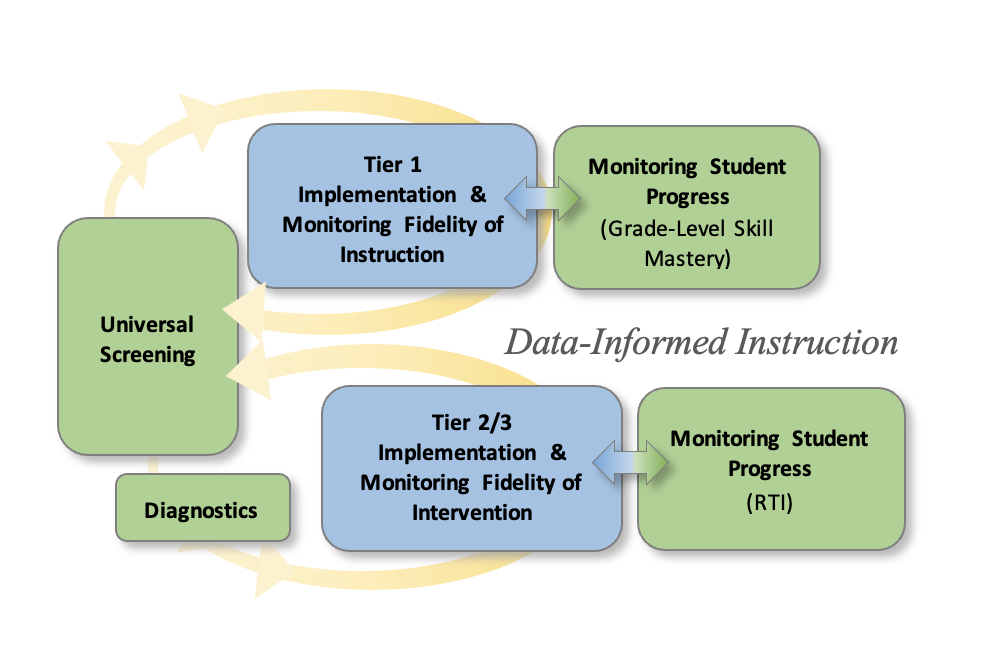 [Speaker Notes: For students who did not reach benchmark expectations on universal screening early reading indicators, diagnostic skill inventories are administered to determine which specific skills to target for intervention.]
NJTSS-ER Data-Informed Instruction
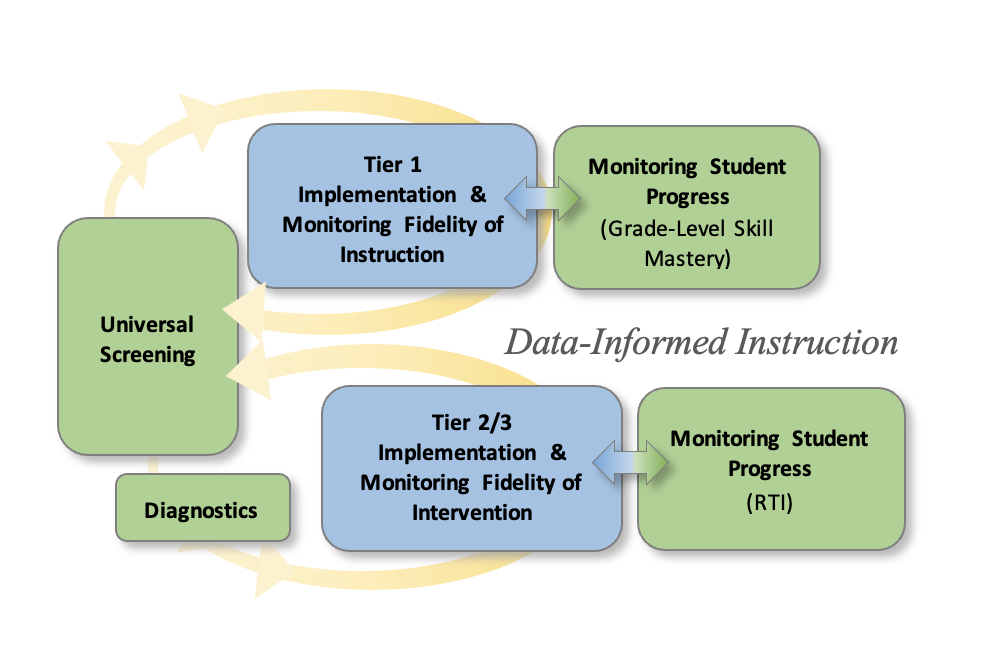 [Speaker Notes: With this data, interventions are planned and implemented. Ongoing progress monitoring assessments are administered to determine student progress towards goals and the effectiveness of the intervention. The implementation of Tiers 2 and 3 is also monitored to ensure instruction is being delivered with fidelity.]
NJTSS-ER Stages of Implementation
Stage 1: PREPARE
Stage 2: ESTABLISH
Stage 3: INSTALL
Stage 4: IMPLEMENT
Stage 5: EVALUATE & REFINE
[Speaker Notes: So how do we assist NJ school districts in integrating the components that we just reviewed? Districts integrate each component in 5 stages. [Read bullets]. These 5 stages repeat for each component.]
NJTSS-ER Stages of Implementation
Stage 1: PREPARE
Stage 2: ESTABLISH
Stage 3: INSTALL
Stage 4: IMPLEMENT
Stage 5: EVALUATE & REFINE
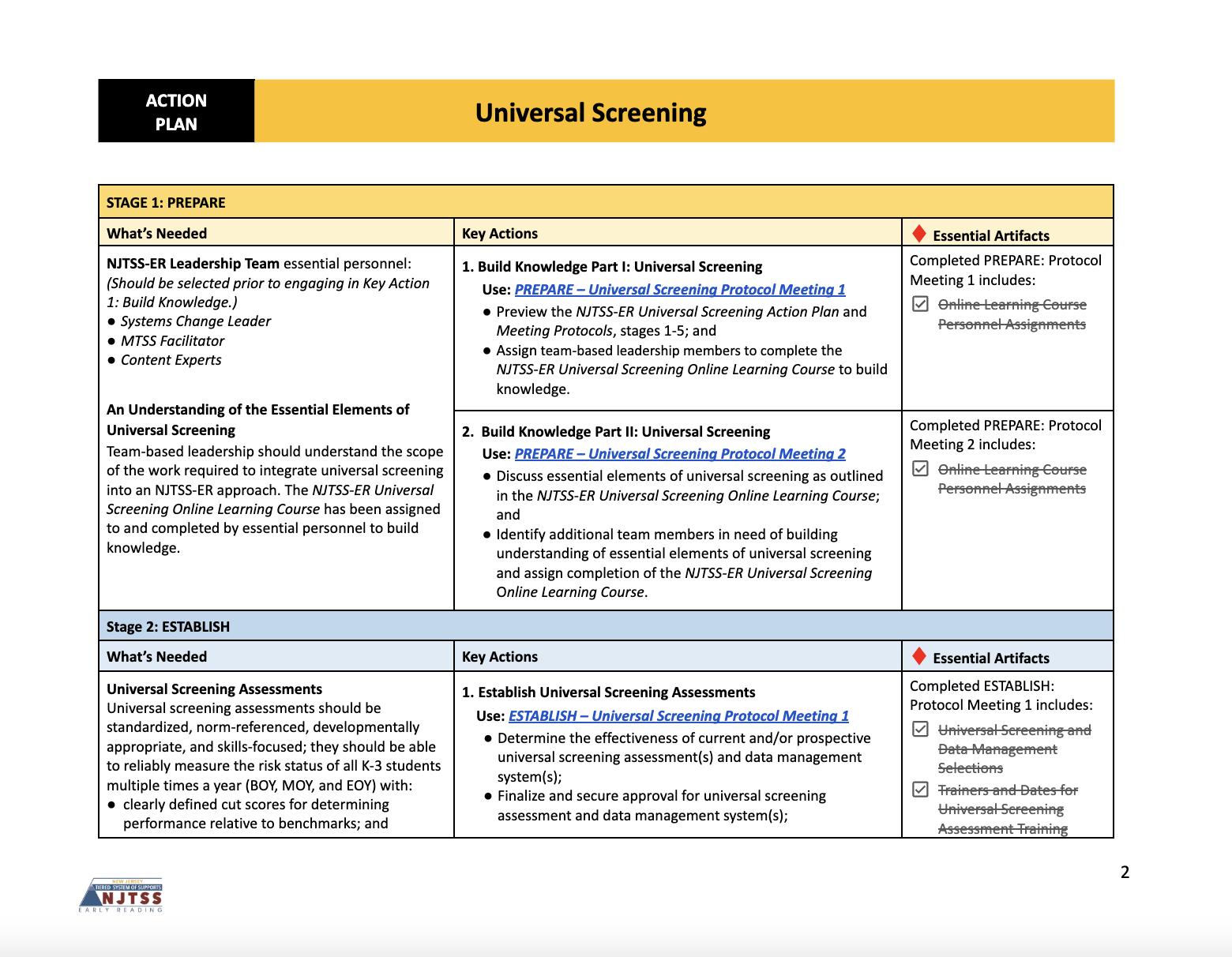 [Speaker Notes: Here you see an example of a Universal Screening Action Plan (universal screening being one of our components) that drives the work districts do to integrate Universal Screening. There are full Action Plans organized into these 5 stages for each component, but for demonstration purposes, we will use the Universal Screening component as a model.]
NJTSS-ER Stages of Implementation
Stage 1: PREPARE
Stage 2: ESTABLISH
Stage 3: INSTALL
Stage 4: IMPLEMENT
Stage 5: EVALUATE & REFINE
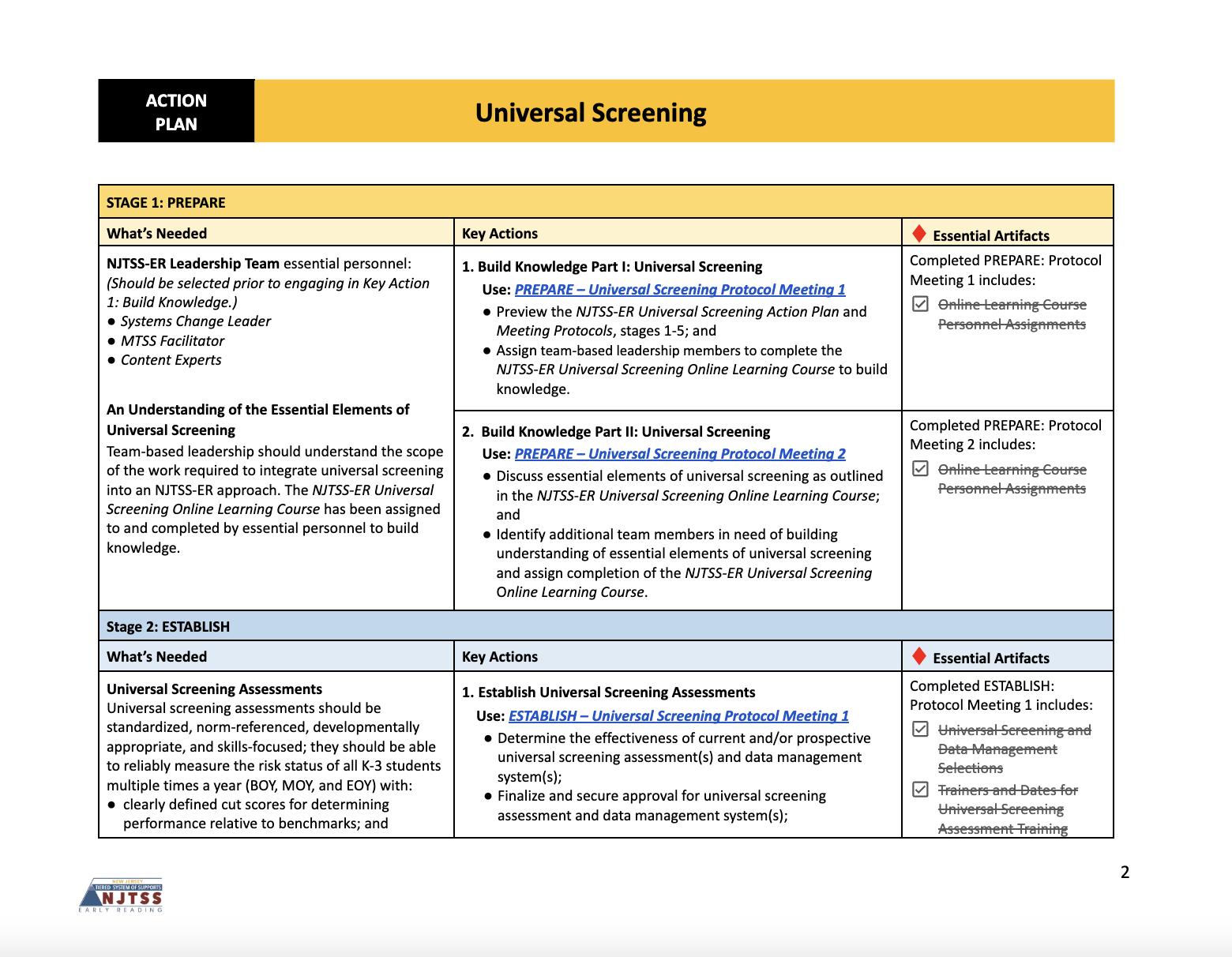 [Speaker Notes: In Stage 1, districts PREPARE. They preview the implementation steps for that component as outlined in the Action Plan and build knowledge.]
NJTSS-ER Stages of Implementation
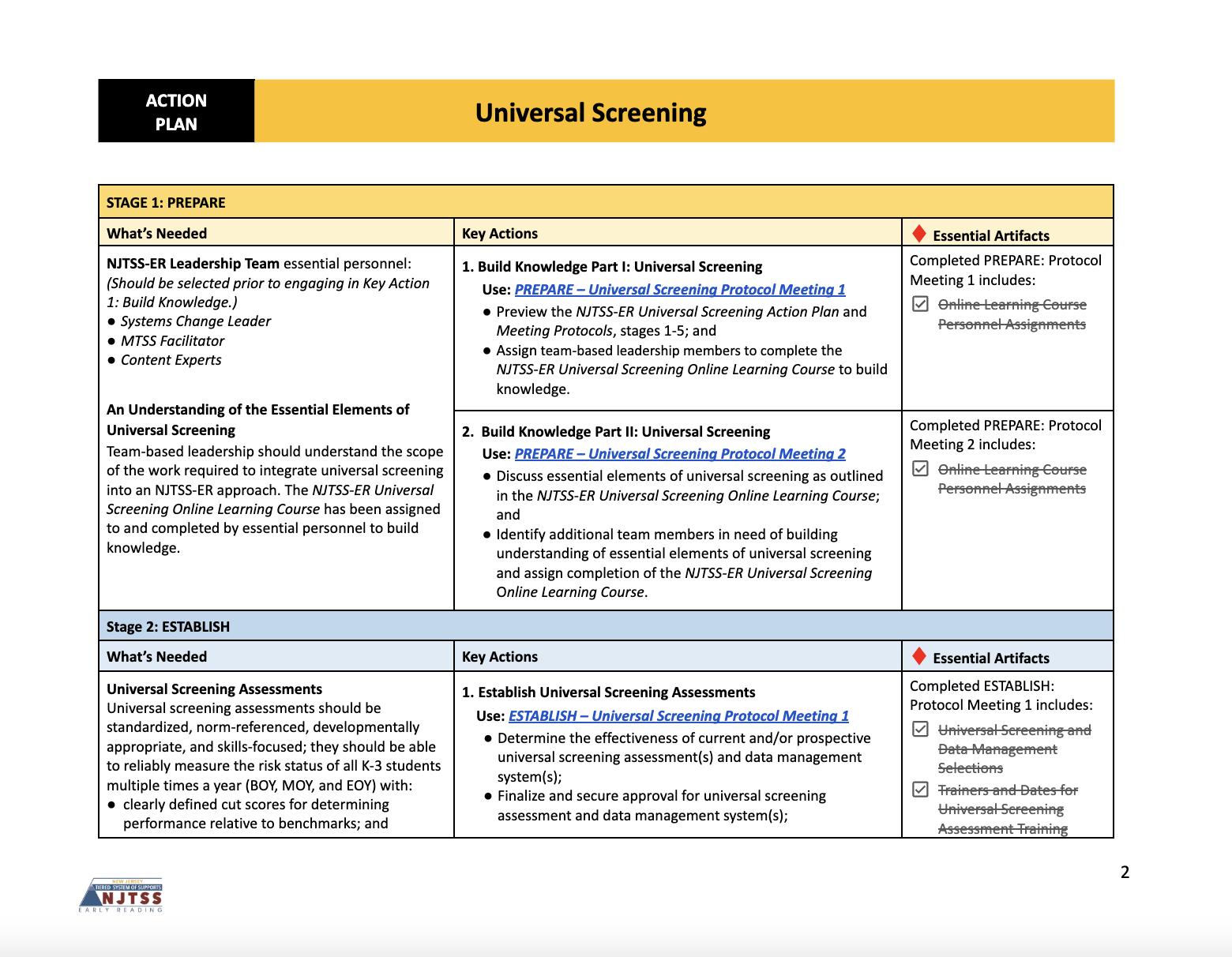 Stage 1: PREPARE
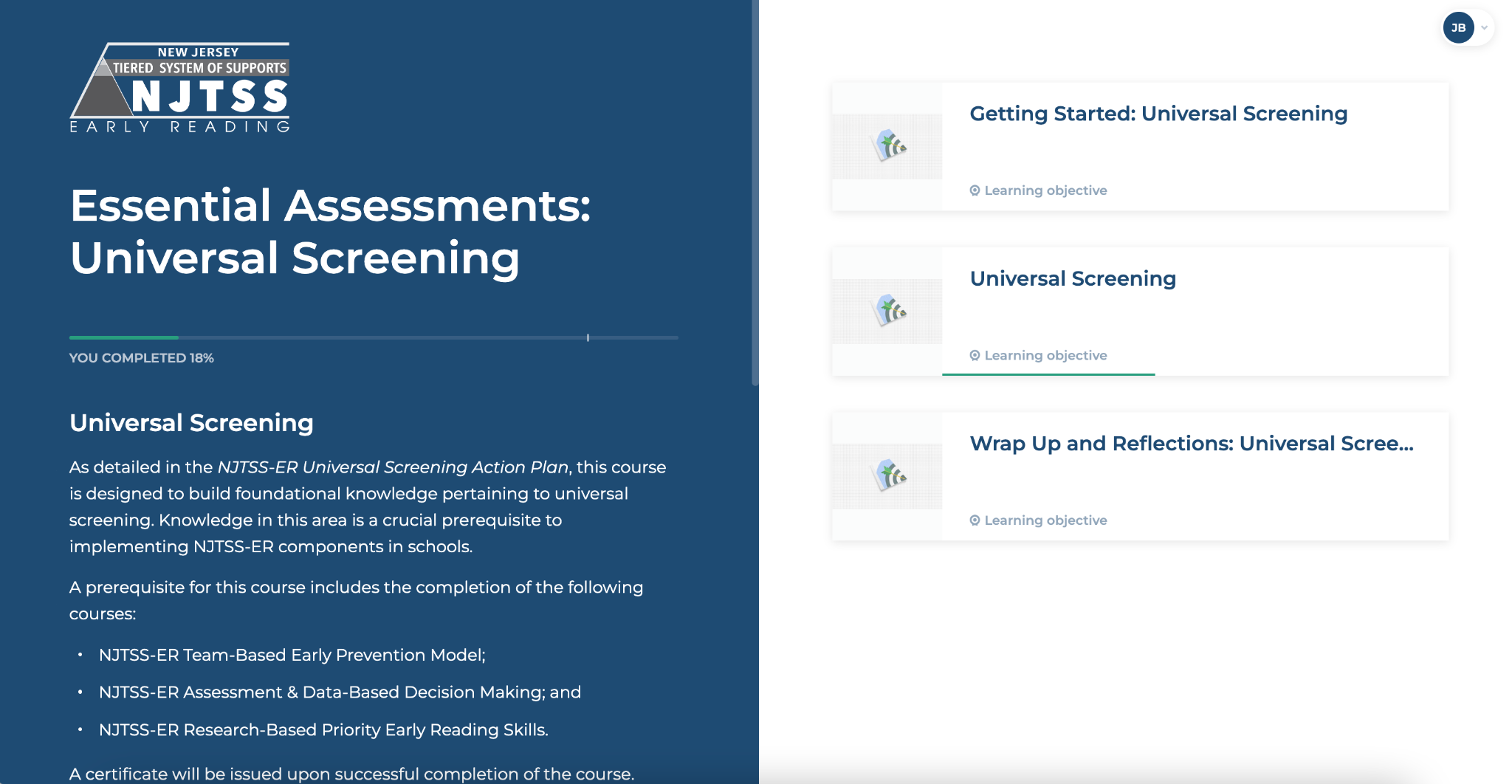 [Speaker Notes: Districts build this knowledge by taking an interactive online learning course to deepen their understanding of each component.]
NJTSS-ER Stages of Implementation
Stage 1: PREPARE
Stage 2: ESTABLISH
Stage 3: INSTALL
Stage 4: IMPLEMENT
Stage 5: EVALUATE & REFINE
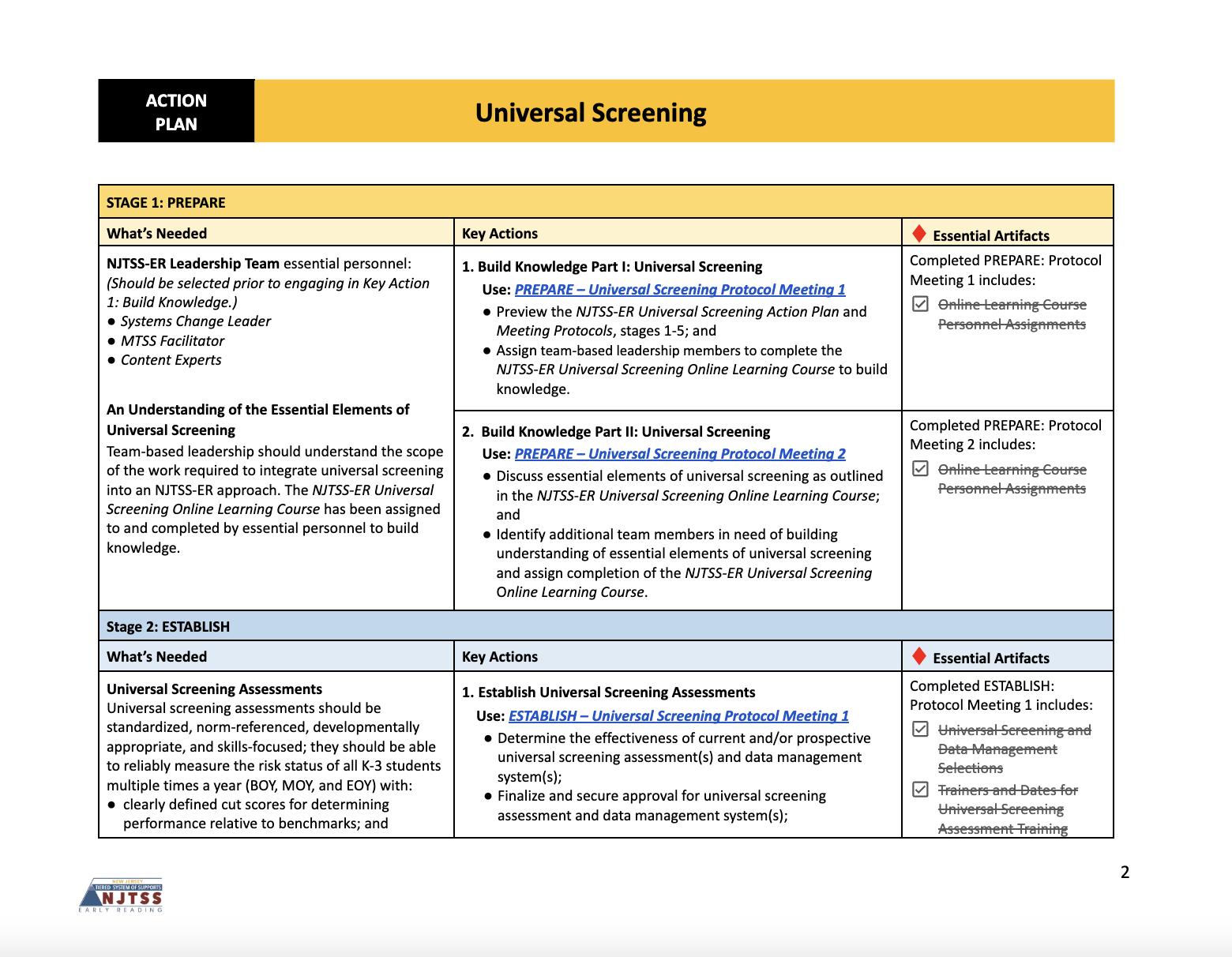 [Speaker Notes: In Stage 2, districts appraise existing school practices, select resources and tools, and ESTABLISH district guidelines.]
NJTSS-ER Stages of Implementation
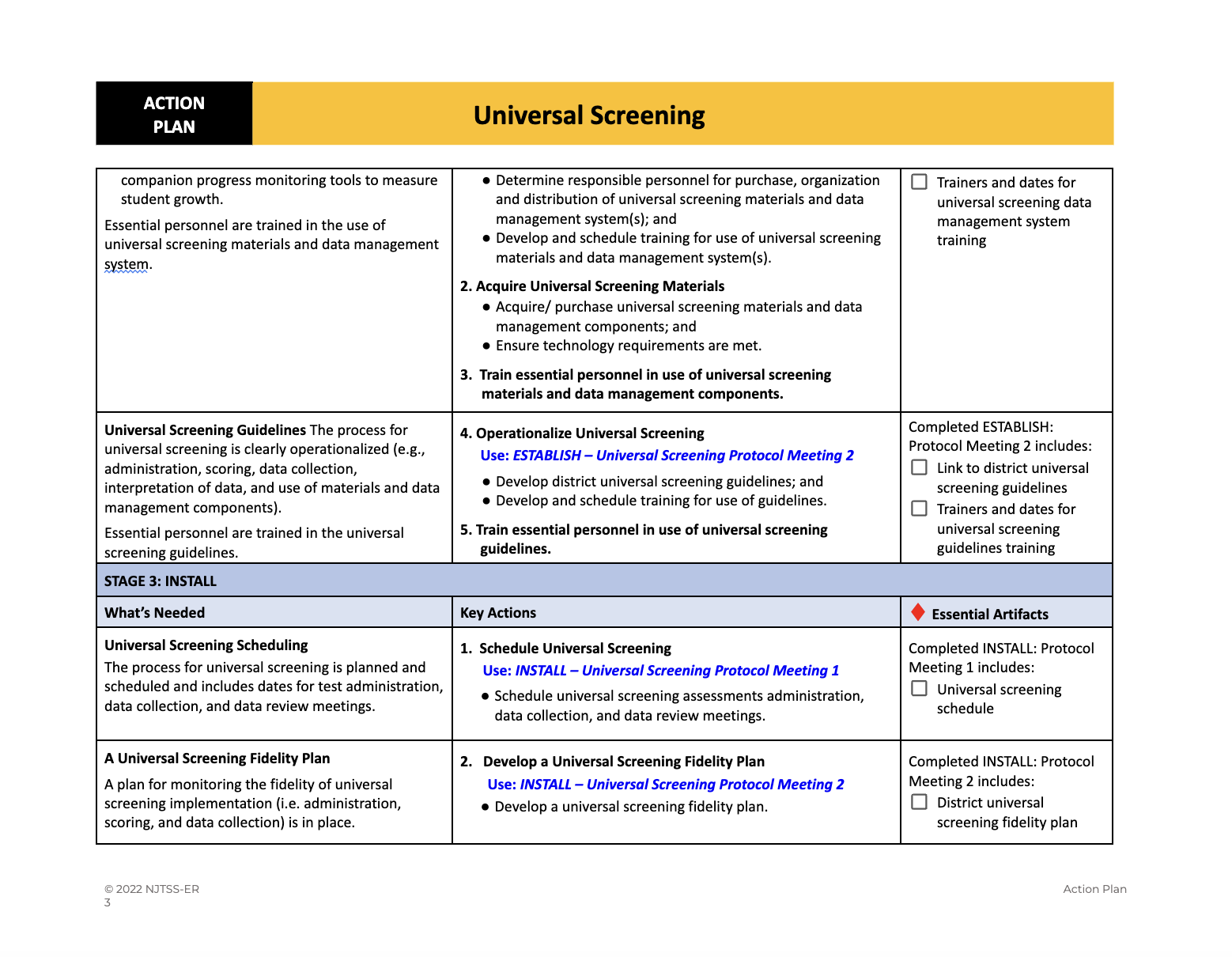 Stage 1: PREPARE
Stage 2: ESTABLISH
Stage 3: INSTALL
Stage 4: IMPLEMENT
Stage 5: EVALUATE & REFINE
[Speaker Notes: In Stage 3, districts INSTALL the essential component. They schedule implementation and prepare for implementation monitoring.]
NJTSS-ER Roadmap Stages of Implementation
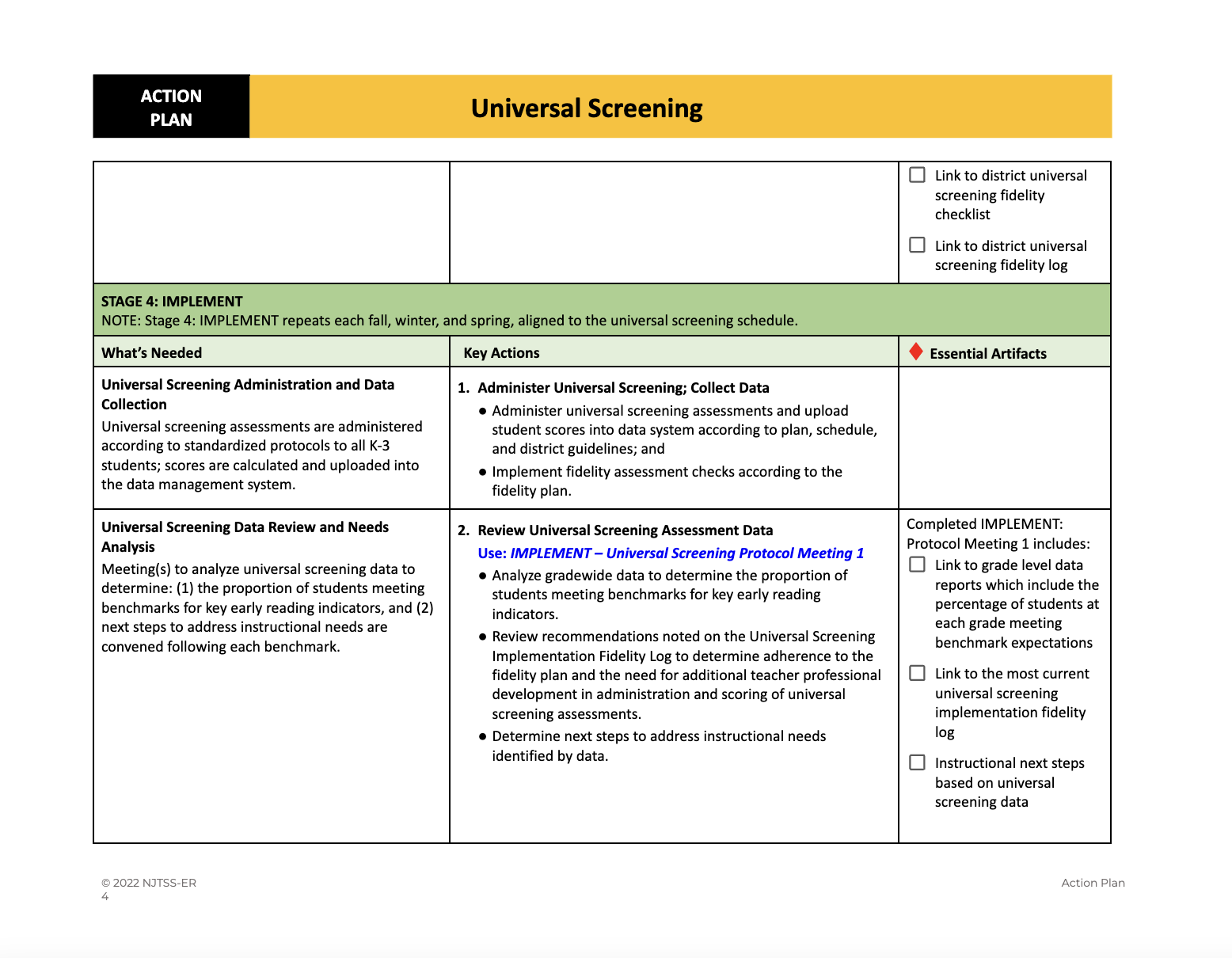 Stage 1: PREPARE
Stage 2: ESTABLISH
Stage 3: INSTALL
Stage 4: IMPLEMENT
Stage 5: EVALUATE & REFINE
[Speaker Notes: In Stage 4, districts IMPLEMENT the essential component, as well as engage in data-based decision-making aligned to district guidelines and plans.]
NJTSS-ER Roadmap Stages of Implementation
Stage 1: PREPARE
Stage 2: ESTABLISH
Stage 3: INSTALL
Stage 4: IMPLEMENT
Stage 5: EVALUATE & REFINE
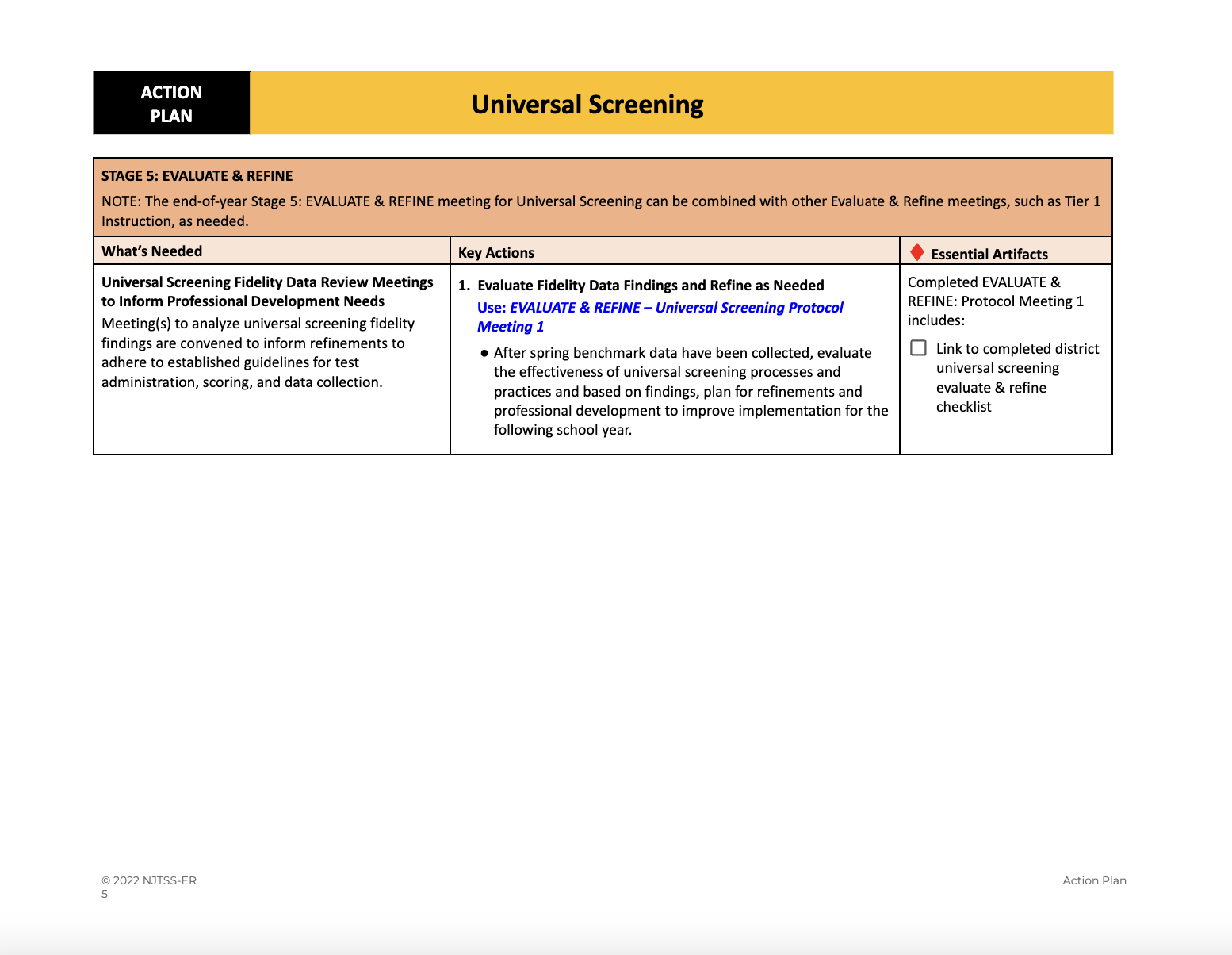 [Speaker Notes: and finally in Stage 5, districts evaluate the effectiveness of the implementation and make refinements, as needed.]
Action Plans and Meeting Protocols
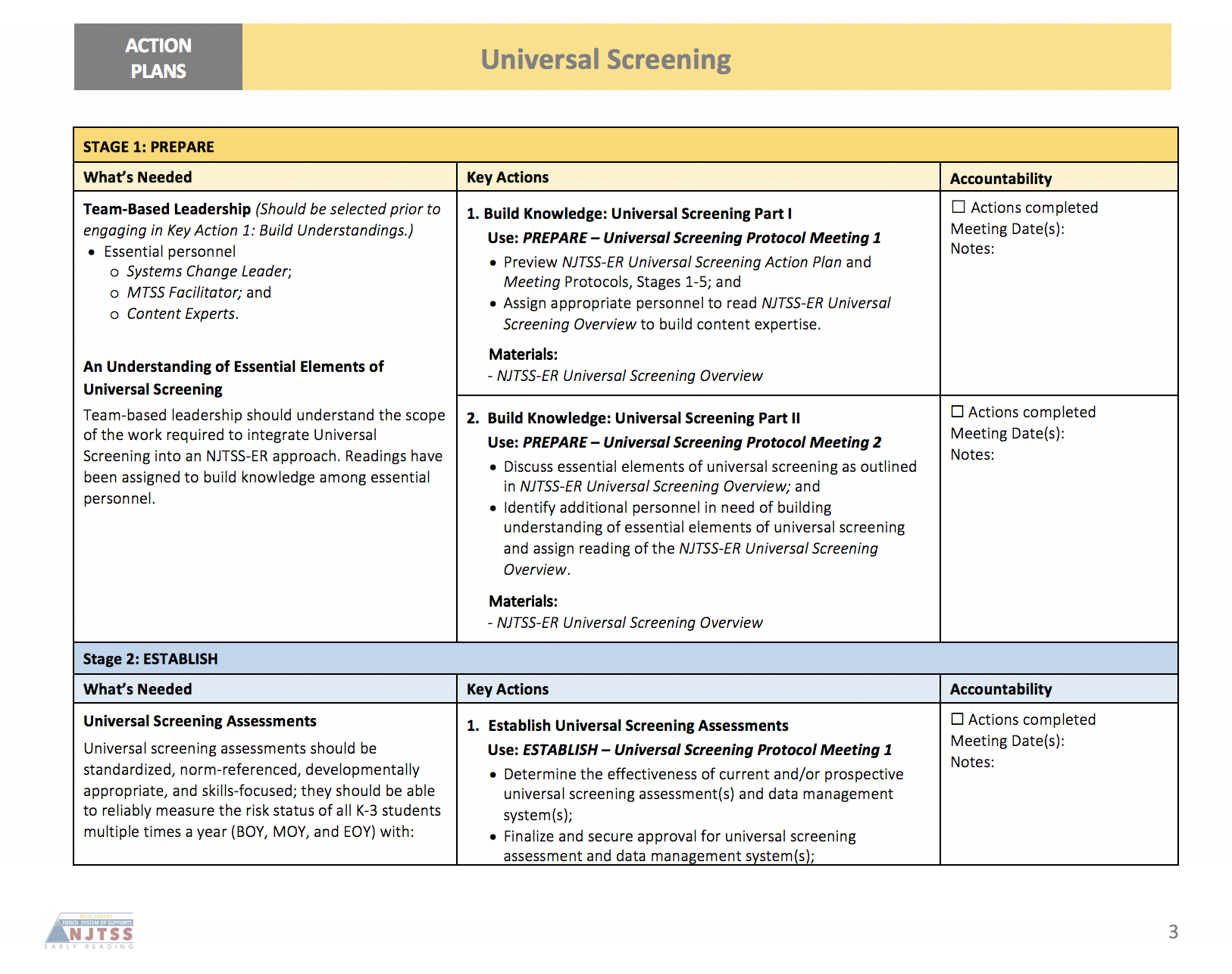 Meeting Protocols
Facilitate meetings 
Plan key actions 
Memorialize decisions
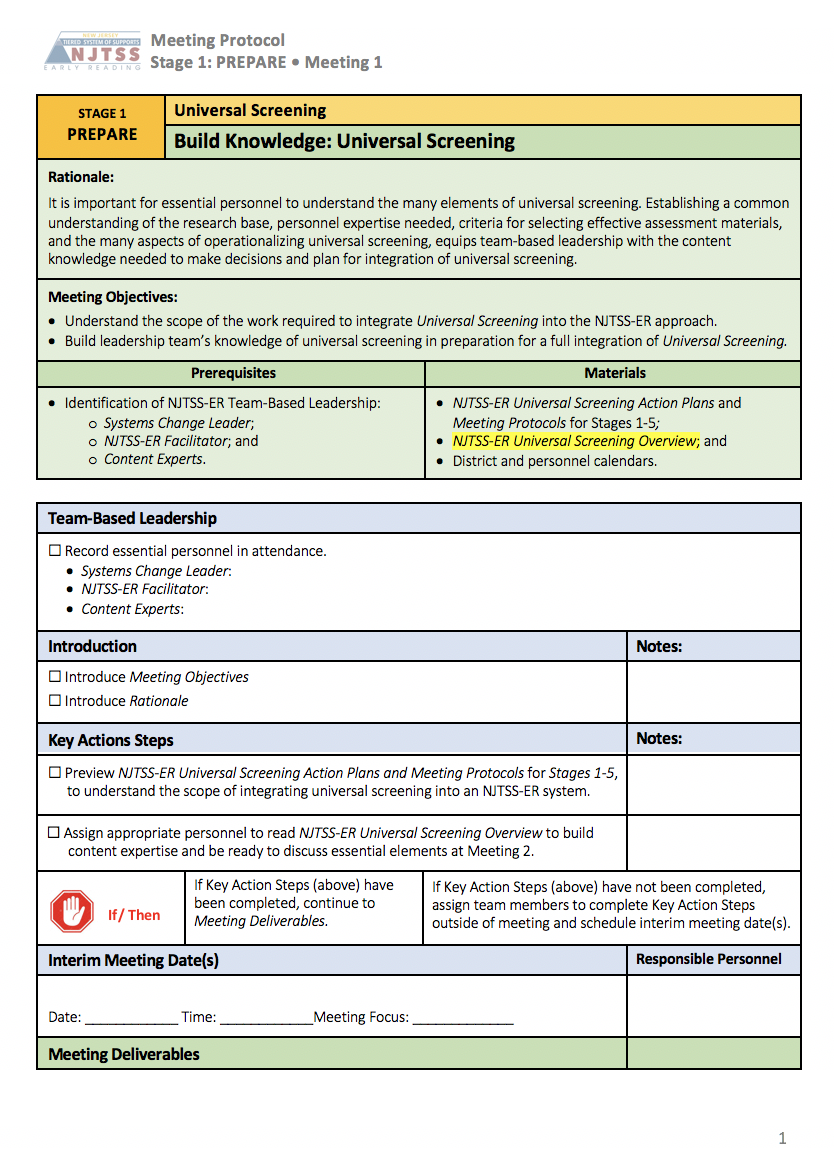 [Speaker Notes: Within each Action Plan are Meeting Protocols, identified at point-of-use.  These meeting protocols are a unique feature of our framework that promotes sustainability because these meeting protocols are used by local school district leadership teams to accomplish key actions outlined in each action plan. They provide step-by-step procedures for facilitating meetings and memorializing the work.]
Action Plans and Meeting Protocols
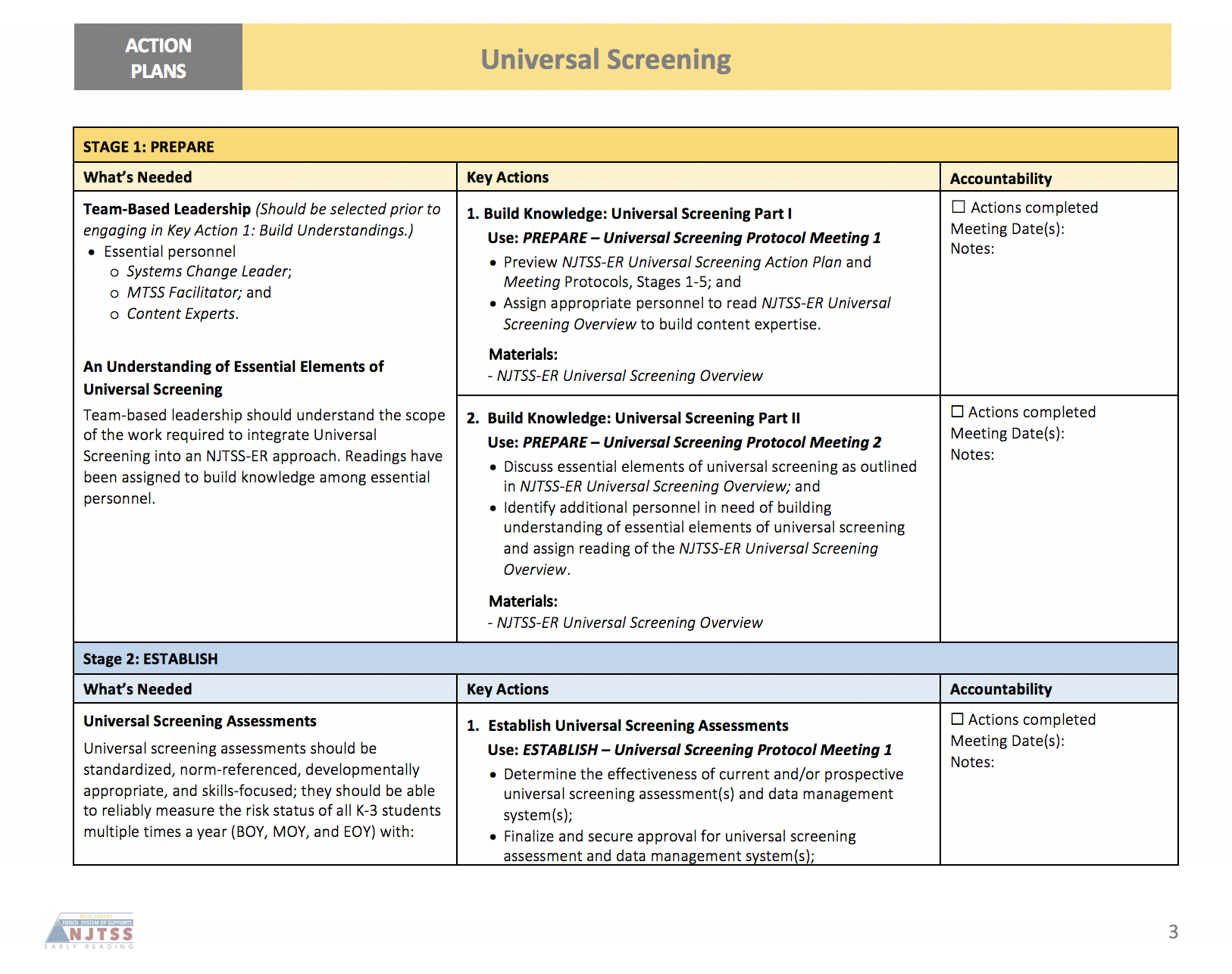 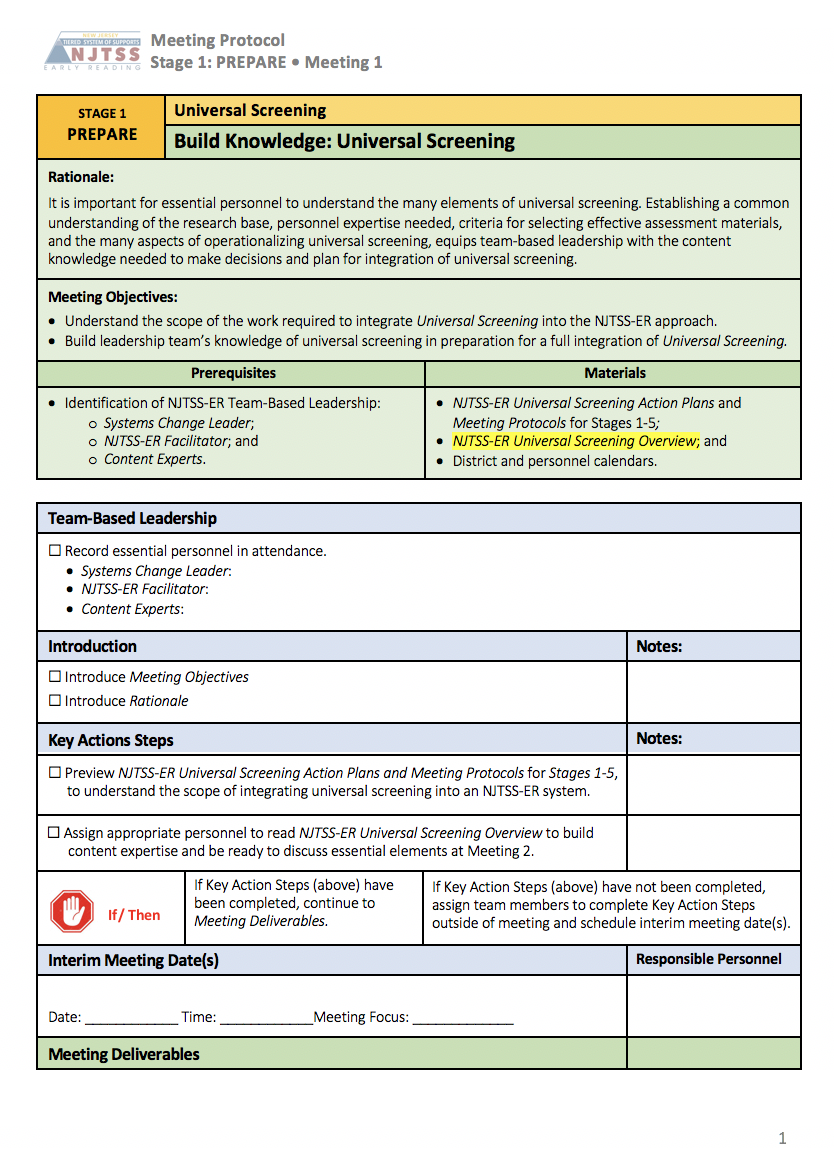 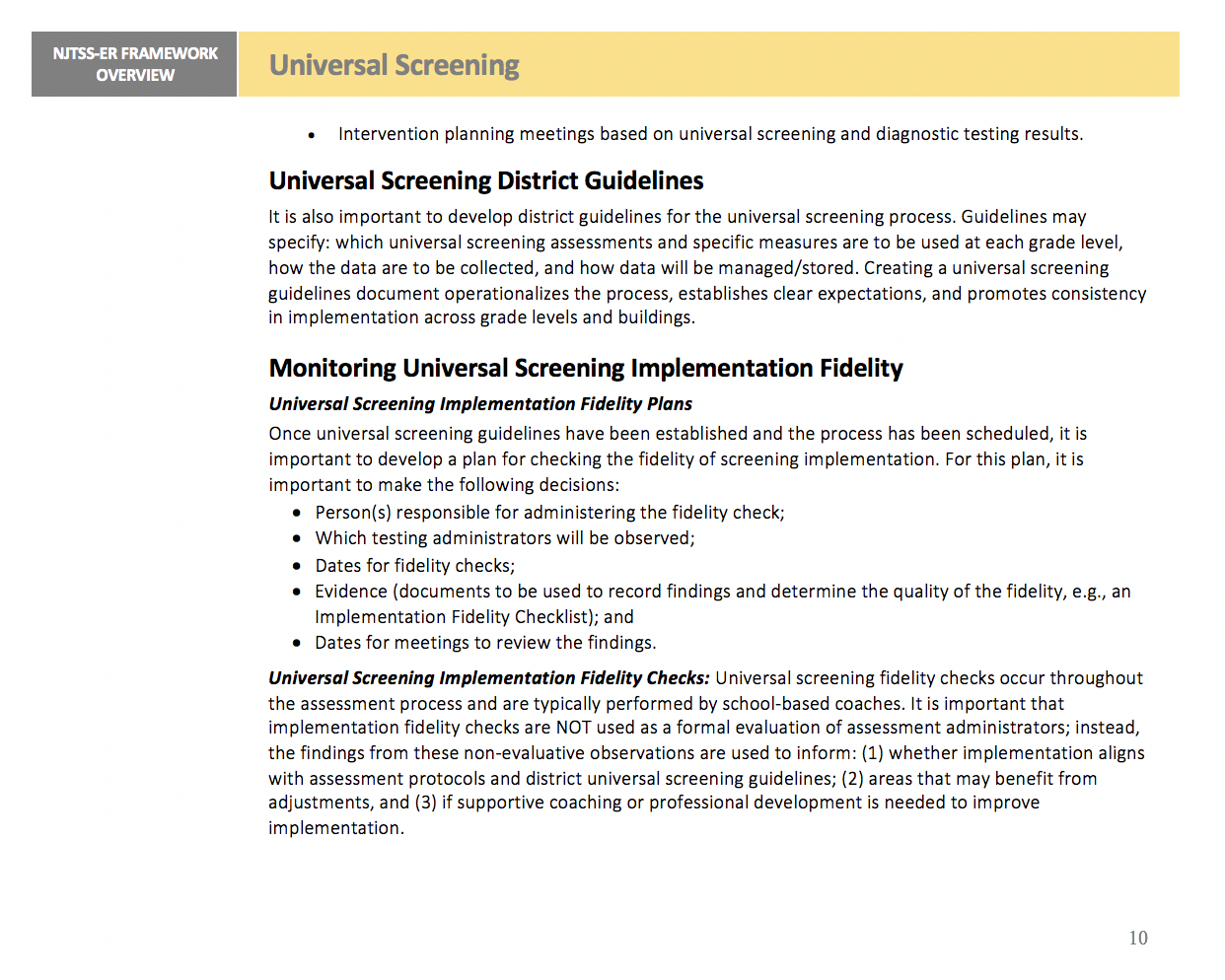 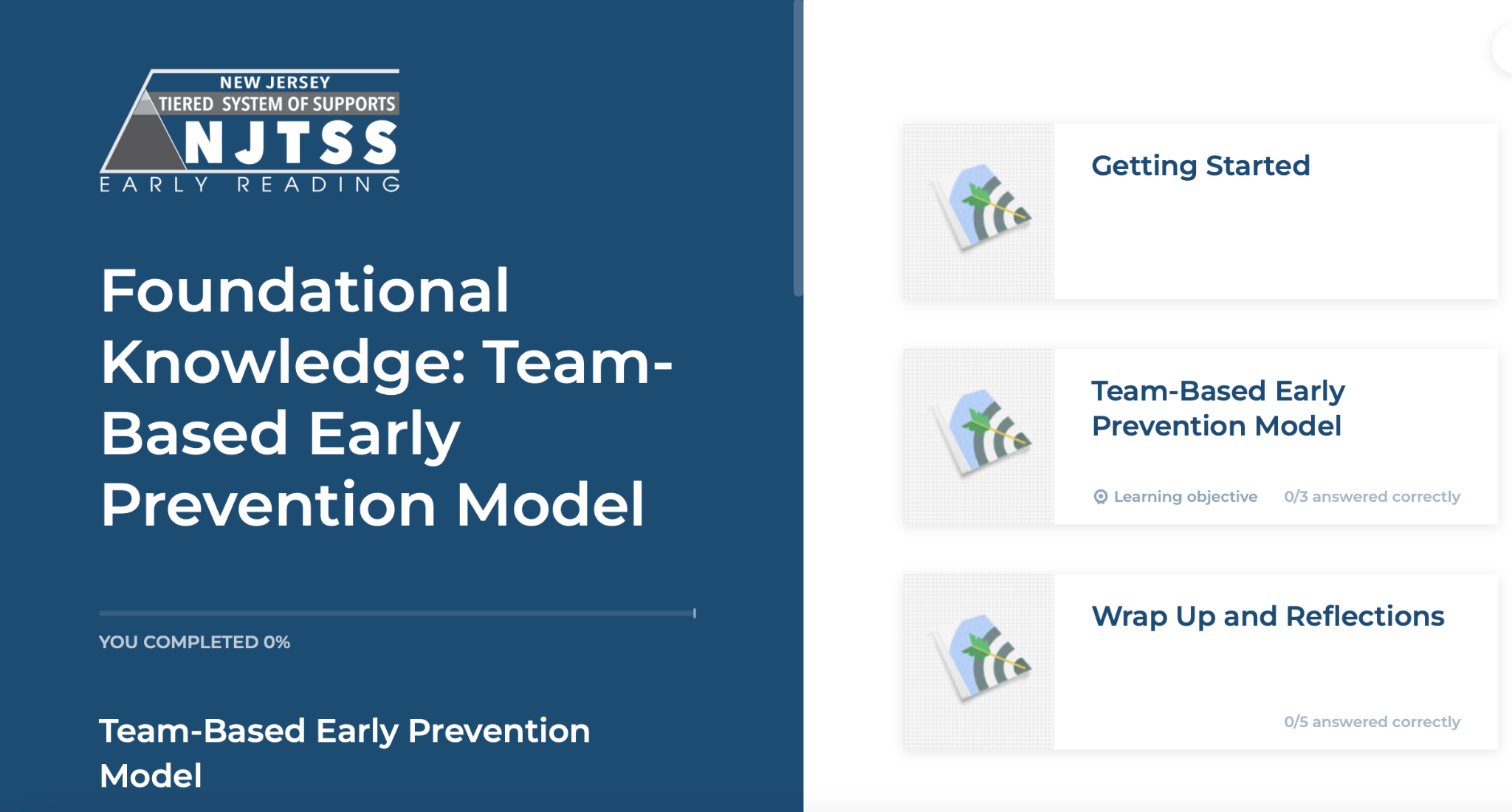 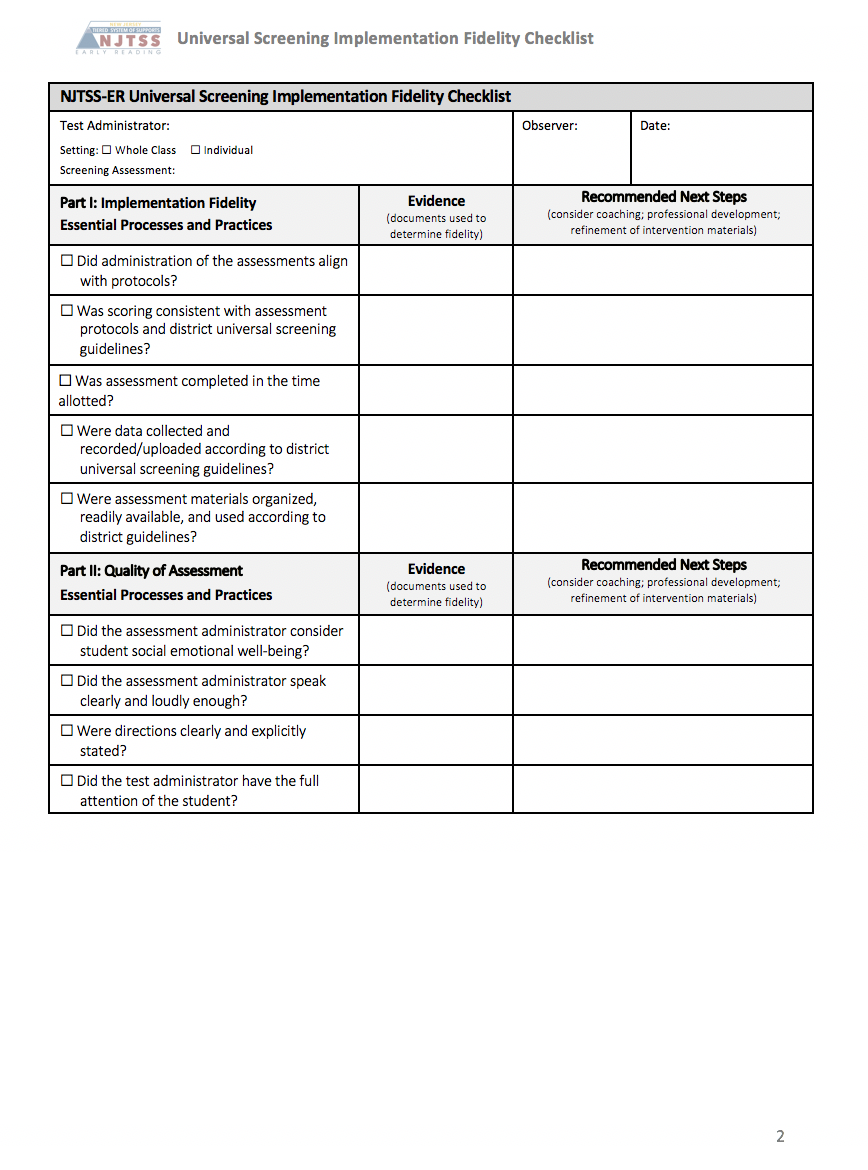 [Speaker Notes: The meeting protocols also provide links to protocols, tools, and online learning courses to help districts operationalize implementation of each component.]
NJTSS-ER District
 Leadership Team
[Speaker Notes: Because we know that locally-led implementation of NJTSS-ER promotes long-term sustainability of systems change,  district leadership teams play a crucial role in effective NJTSS-ER implementation. In order for districts to implement this work, It’s important that districts identify who in their district team is responsible for facilitating this work.]
Selecting Leadership Team Members
[Speaker Notes: There are three primary early reading leadership team roles that have been established in NJTSS-ER:]
[Speaker Notes: a Systems Change Leader, an NJTSS-ER Facilitator, and Content Experts.]
Selecting Leadership Team Members
[Speaker Notes: It is the function of each of these roles, more so than the titles of the]
Selecting Leadership Team Members
[Speaker Notes: personnel that are essential to the effective action planning, capacity building, and integration of the framework. Individuals may be well positioned to be assigned to different roles at different times depending on their level of authority, capacity and expertise.]
Selecting Leadership Team Members
[Speaker Notes: For example, an English Language Arts supervisor may serve as a Systems Change Leader, a NJTSS-ER Facilitator and/or as a Content Expert. Team building is dependent on district resources, such as personnel and time.]
NJTSS-ER Roadmap
[Speaker Notes: It takes time to appropriately integrate each essential component of NJTSS-ER into schools. Within multiple phases, district leadership team members engage in a staged approach to integrating NJTSS-ER components into schools.]
NJTSS-ER Roadmap
[Speaker Notes: NJTSS-ER is designed to be integrated in phases,]
NJTSS-ER Roadmap
[Speaker Notes: which prioritizes an order for introducing component stages of NJTSS-ER.]
NJTSS-ER Roadmap
[Speaker Notes: The work in each phase]
NJTSS-ER Roadmap
[Speaker Notes: is completed]
NJTSS-ER Roadmap
[Speaker Notes: before moving on]
NJTSS-ER Roadmap
[Speaker Notes: to the next. Once integrated, stages repeat as part of data-guided implementation.]
NJTSS-ER Roadmap
[Speaker Notes: This roadmap and the accompanying resources and supports provide districts with guidance in building a robust system over time to improve the early reading achievement of all students.]
NJTSS-ER Website
[Speaker Notes: The NJTSS-ER Website is available to all New Jersey school districts to access framework resources.]
Action Plans and Meeting Protocols
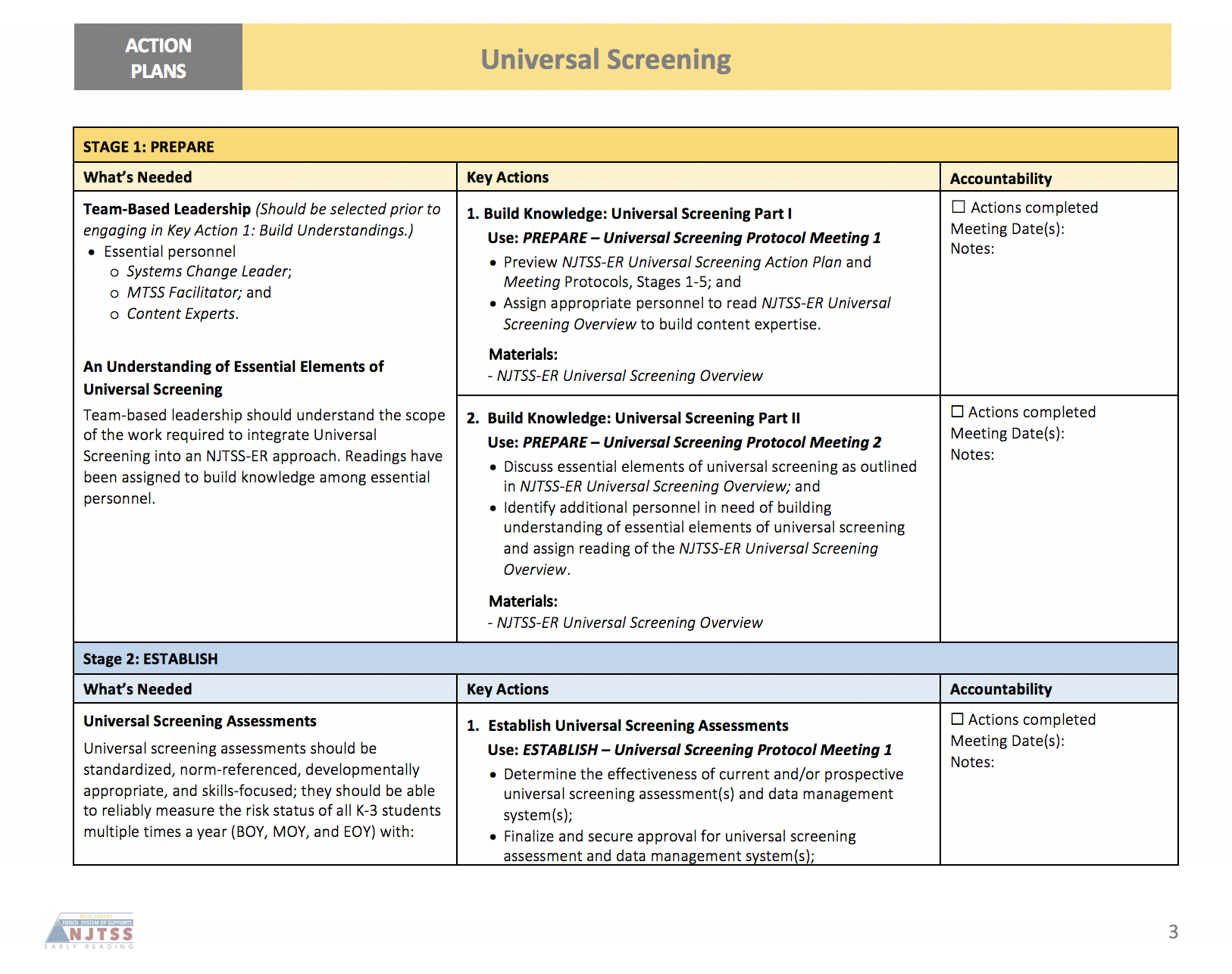 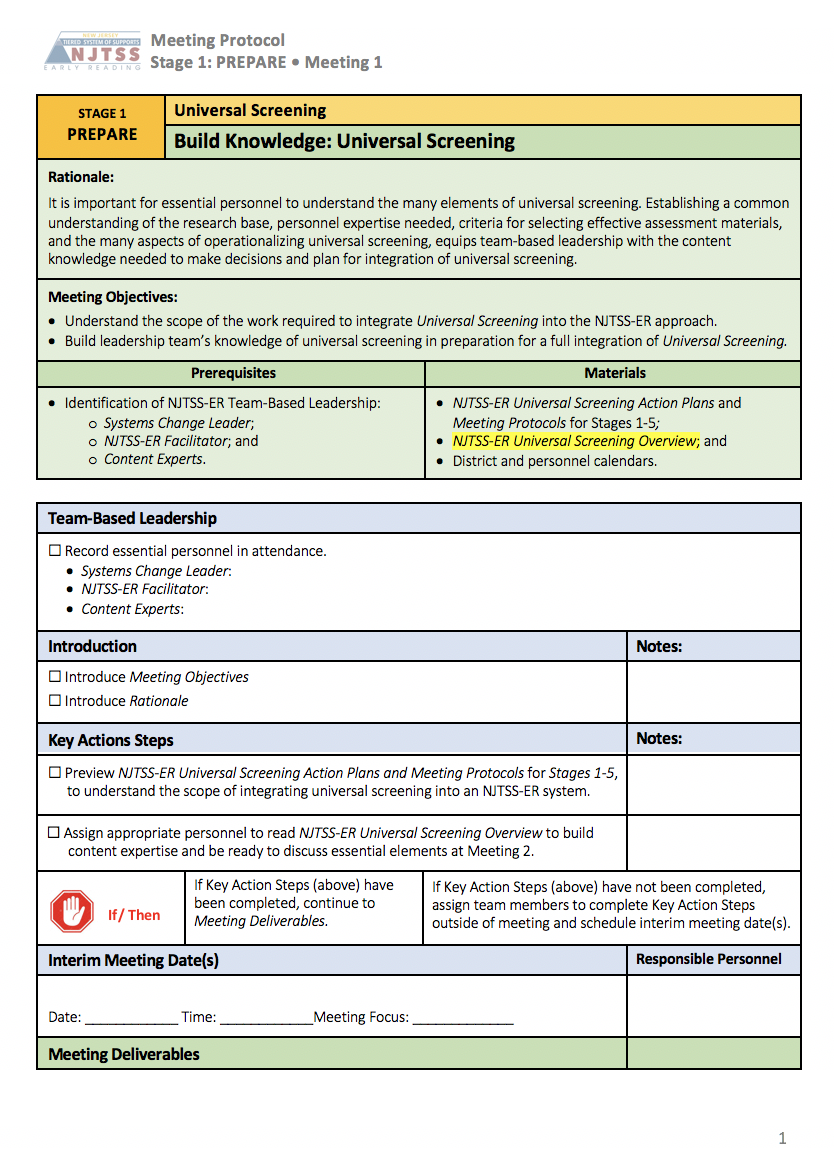 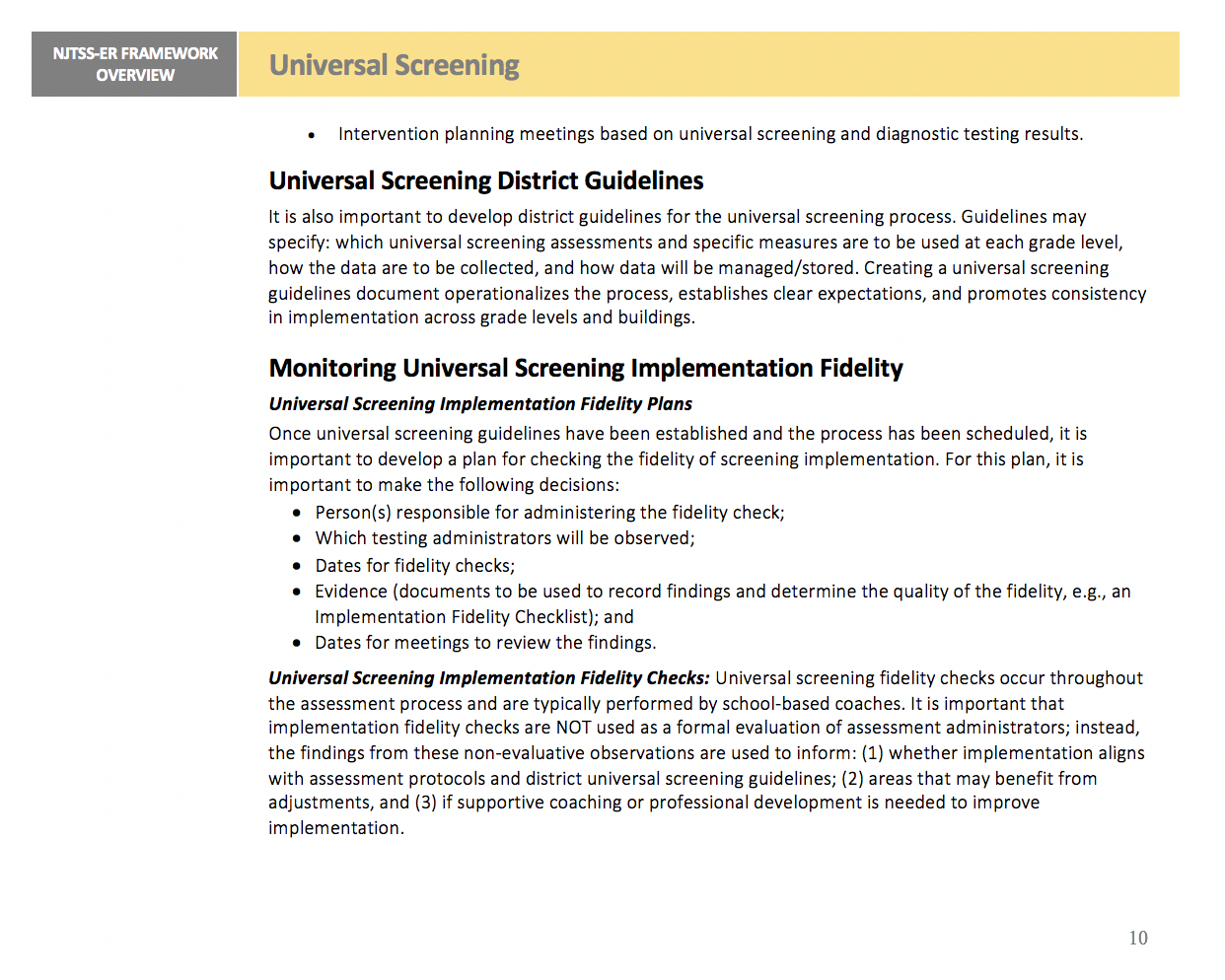 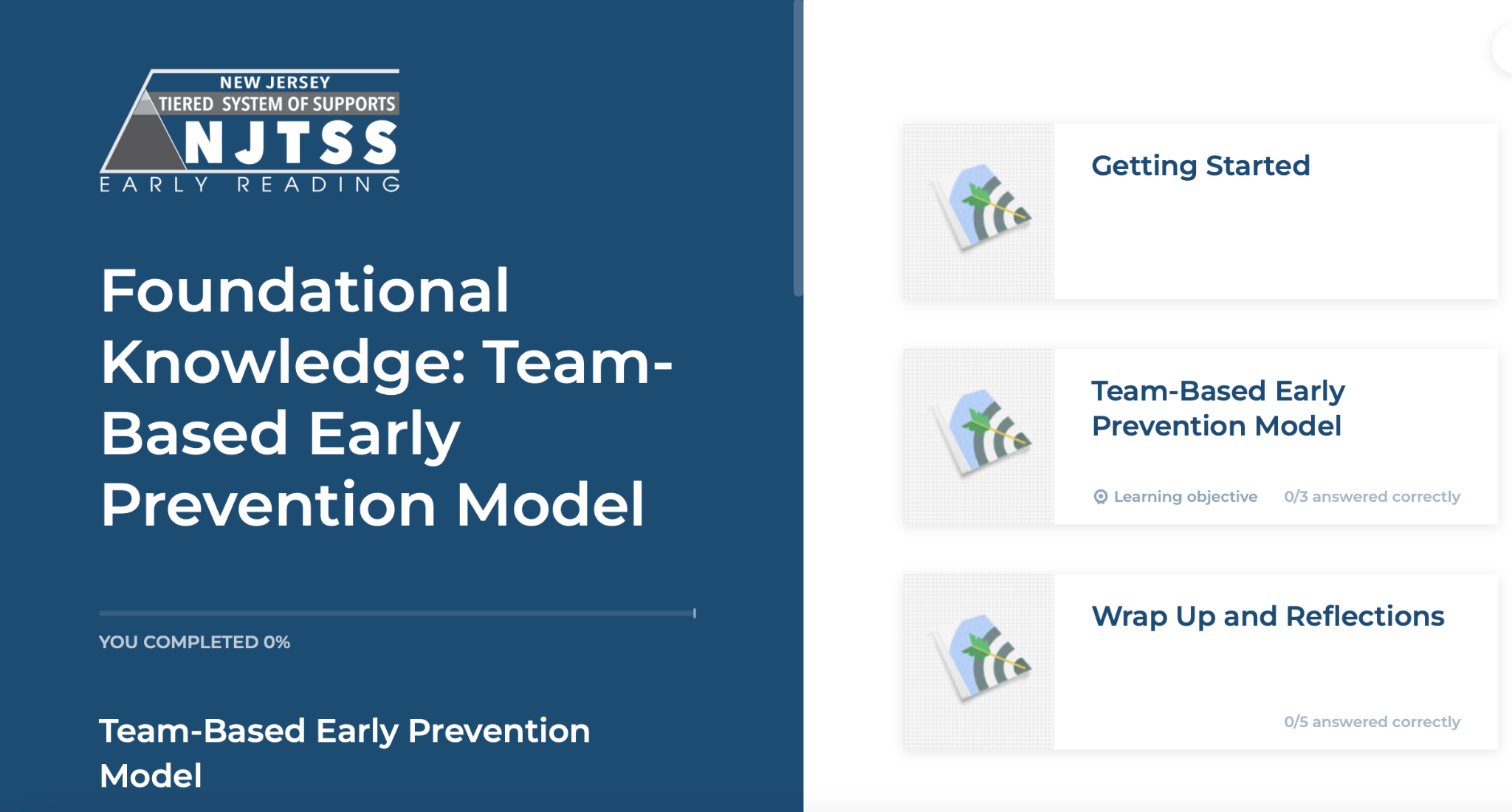 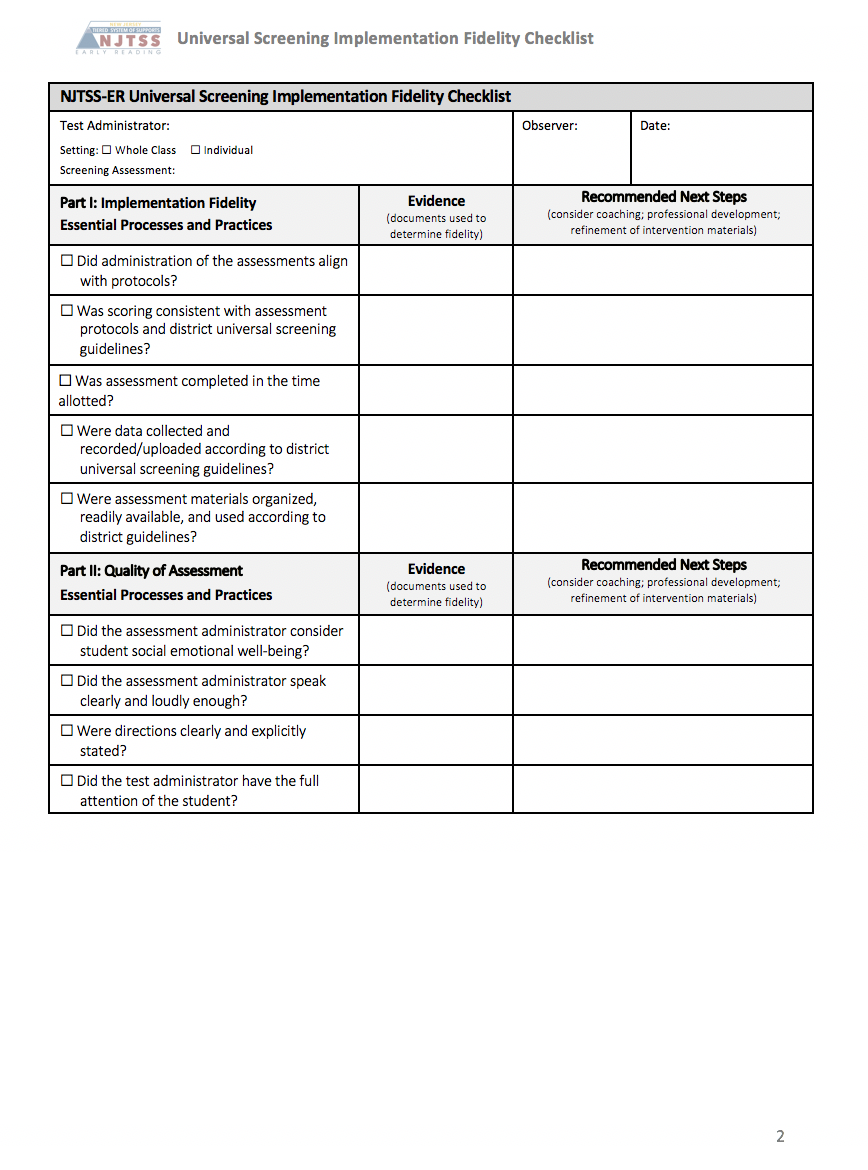 [Speaker Notes: We provide the framework resources to our cohort districts receiving Level 3, consultative supports. Capacity building resources aligned to the NJTSS-ER framework are available to all New Jersey school districts, through the njtss-er website.]
NJTSS-ER Website
https://www.njtss-earlyreading.org/
[Speaker Notes: Let’s go to the website now.]
Q&A
[Speaker Notes: This concludes our NJTSS-ER grant project overview. We will now open the meeting up to any questions you may have.]